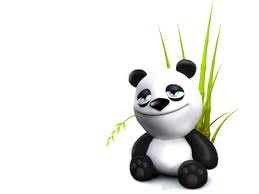 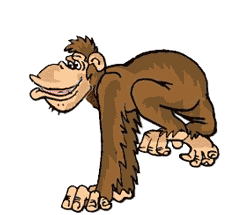 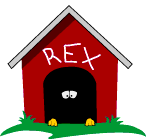 ARALING PANLIPUNAN 6BALITAAN
IBINABALITA NI:
KIT LAPUS
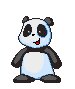 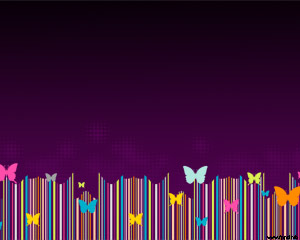 Lulusot na mga Nominado Bilang Bagong Chief Justice, Posibleng Malaman Sa HULYO 14, 2012
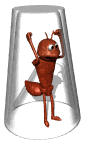 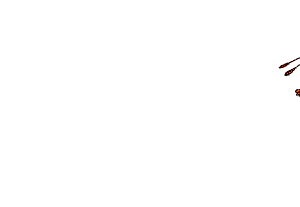 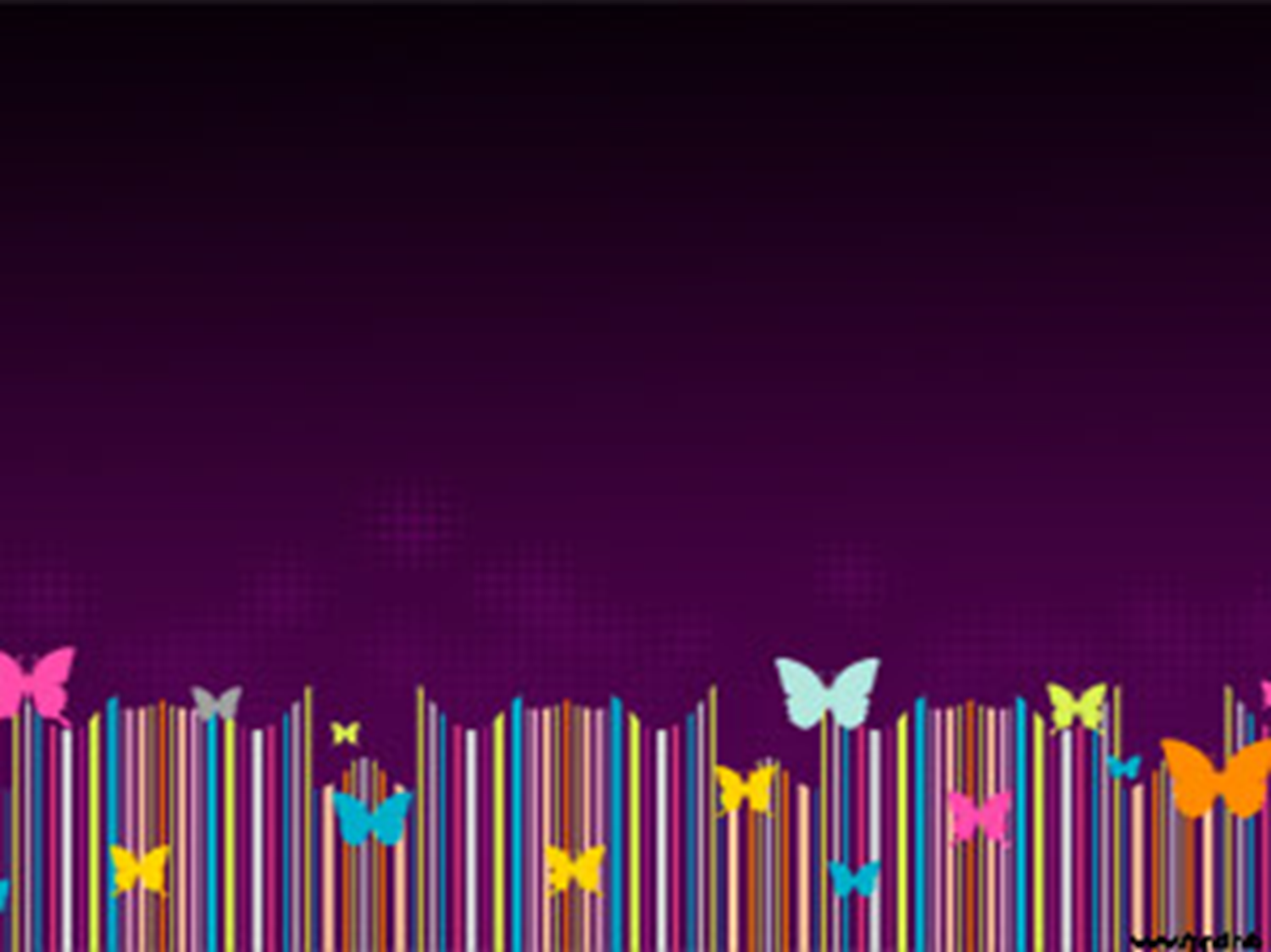 Inihayag ng isang miyembro ng Judicial and Bar Council (JBC) nitong Martes na posibleng malaman na kung sinu-sino ang mga rekomendado bilang bagong Chief Justice sa Hulyo 14 o Hulyo 16
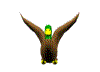 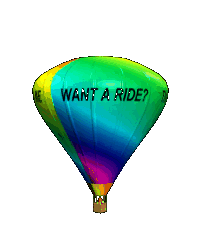 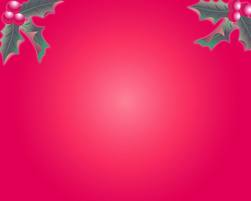 Ayon kay Atty. Jose Mejia, kinakatawan ang akademiya sa JBC, ang paghimay sa mga nominado ay maaaring tumagal ng dalawang linggo mula sa itinakdang deadline sa July 2 para sa mga aplikante sa nabakanteng pinakamataas na posisyon sa hudikatura
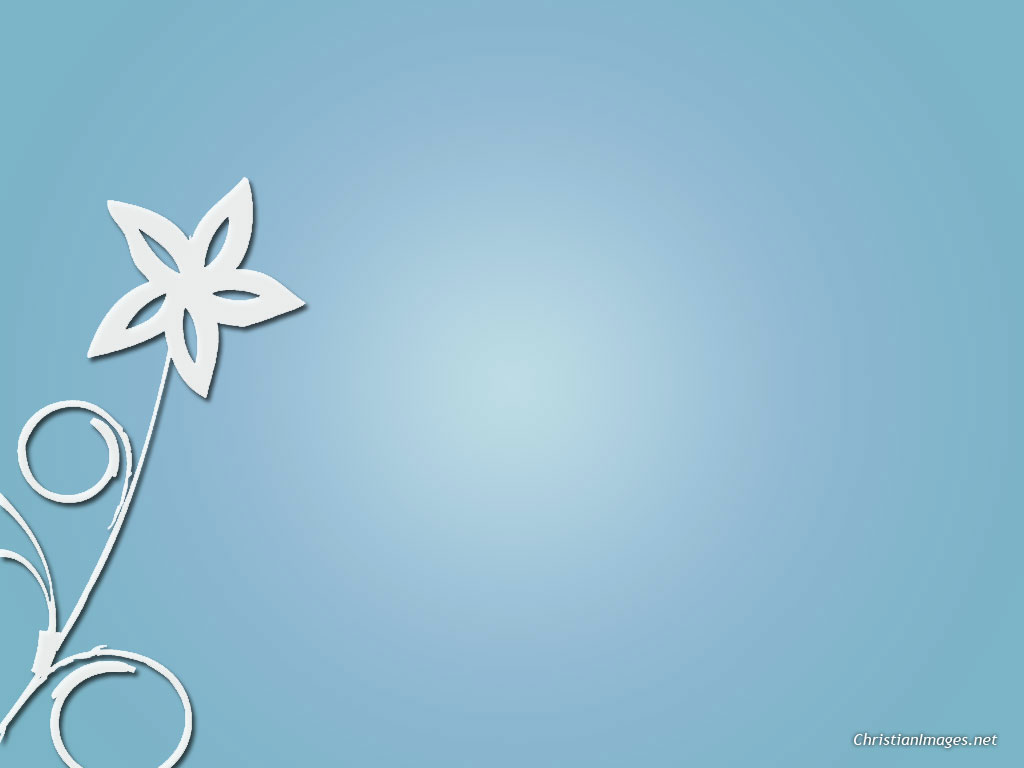 Patuloy pa rin na tumatanggap ng aplikasyon at nominasyon ang JBC para sa mga maaaring pumalit sa posisyon ng pinatalsik na si dating Chief Justice Renato Corona.Sa kasalukuyan, umaabot na sa 65 katao ang nag-aplay, inindorso, at awtomatikong naging nominado para sa naturang posisyon.
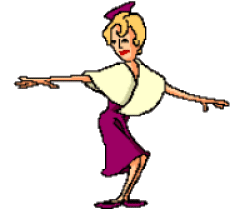 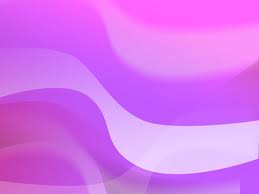 Sa naturang bilang,  dalawang SC Associate Justice ang tumanggap sa kanilang nominasyon. Ito ay sina SC Associate Justices Arturo Brion at Roberto Abad.Samantala, apat na SC Associate Justices ang tumanggi. Sila ay sina Estela Perlas-Bernabe, Mariano del Castillo, Jose Mendoza at Bienvenido Reyes.
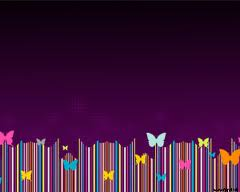 Ayon kay Mejia, nakasaad sa batas na maaaring magsagawa ang council ng "discreet background investigation" sa mga kandidato matapos nilang maisagawa ang listahan.
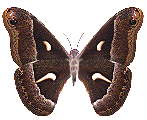 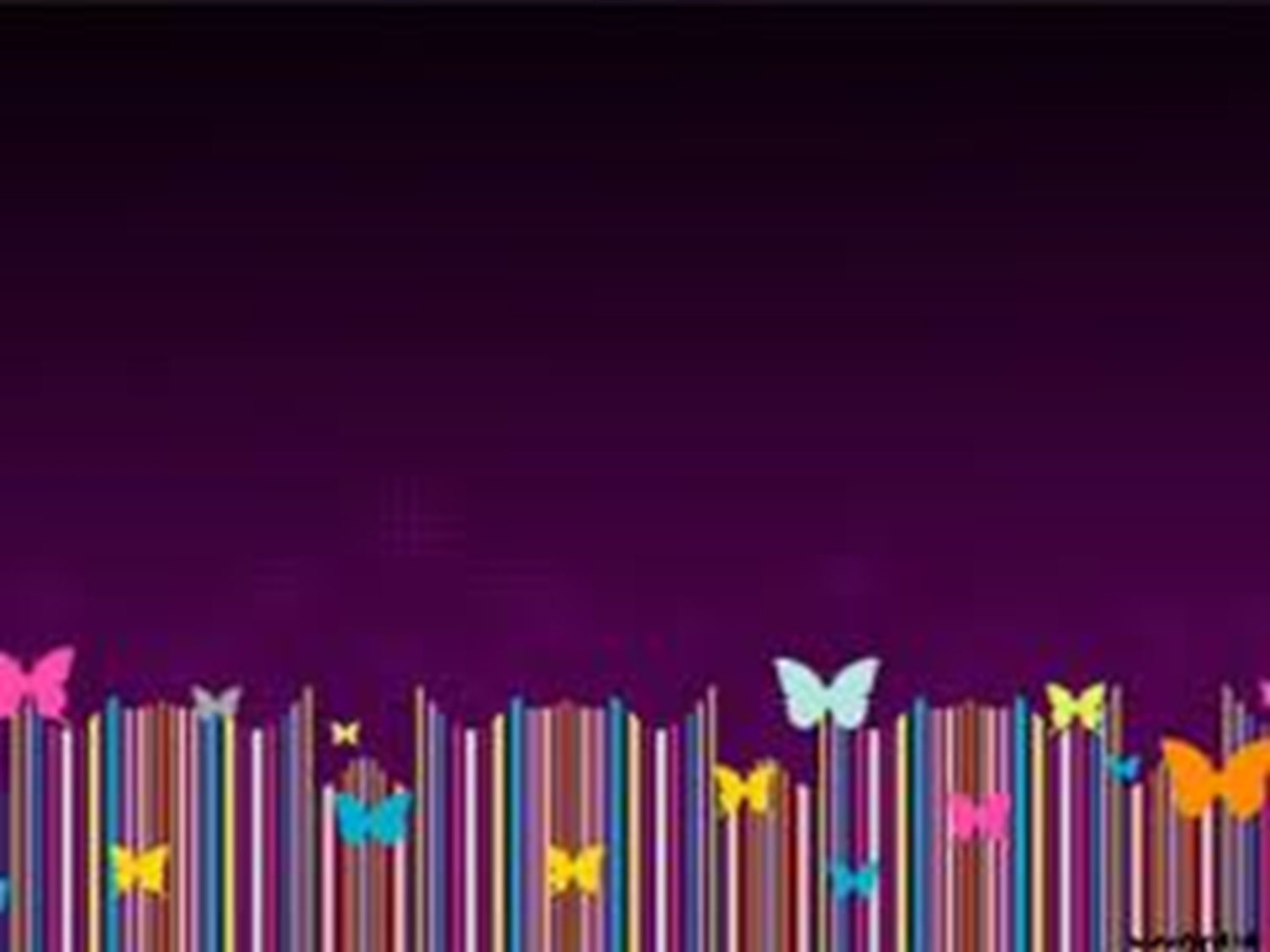 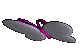 Sa naturang listahan pipili ang JBC nang hanggang tatlong pangalan na isusumite nila sa Malacañang na pagpipilian ni Pangulong Benigno “Noynoy" Aquino III ng magiging bagong punong mahistrado
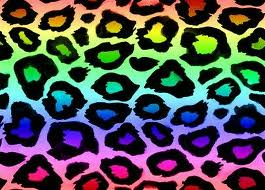 MGA TANONG
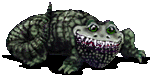 MGA TANONG
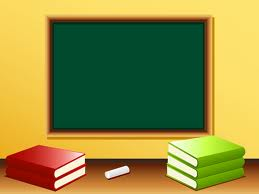 Sa kasalukuyan, ilan katao umabot  ang nag-aplay, inindorso, at awtomatikong naging nominado para sa naturang posisyon?
sagot
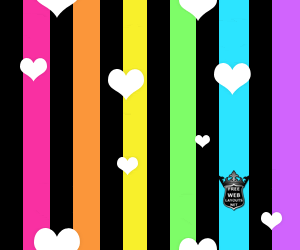 65
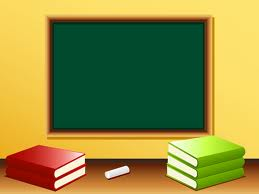 Kailan posibleng malaman ang lulusot na mga nominado bilang bagong Chief Justice?
sagot
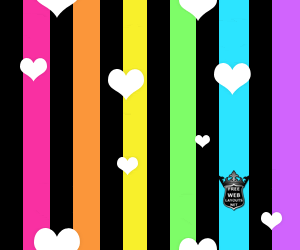 Julyo 14 ,2012
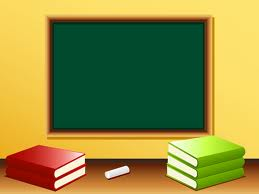 Sa napiling nominado of JBC,sino ang mamimili ng bagong Chief Justice?
sagot
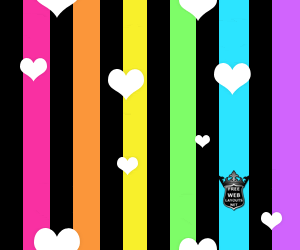 President  Benigno “Noynoy” Aquino the III
ANG AKING REFLEKSYON GALING SA BALITA AY SANA MAKAPILI NG MATALINO,MAGALING,MABAIT AT HINDI KORAP NA CHIEF JUSTICE AT ITO ANG PINILI KONG BALITA  PARA MALAMAN KUNG ANONG NANGYAYARI  SA PAMAMALAKAD NG MGA PINUNO SA PILIPINAS.
THANK YOU